Trine Dahl
Central Government Leadership Development
SIG meeting CPH June 2017
DANISH PUBLIC SECTOR – OVERALL VIEW
Local Government
Regional Government
Central Government
2
WHY improve leadership?
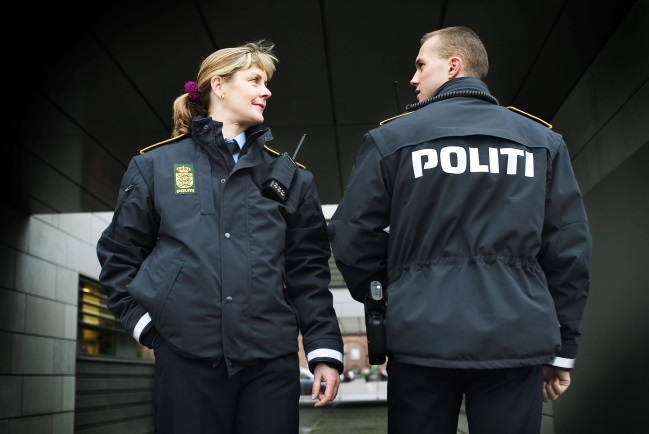 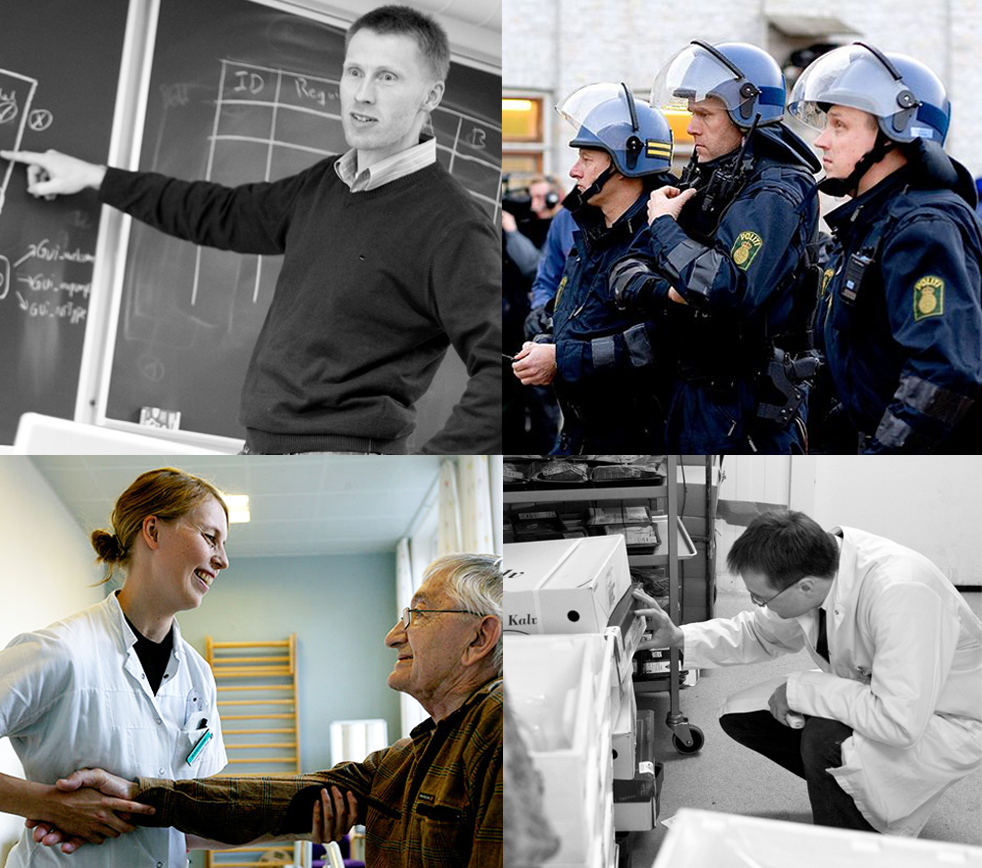 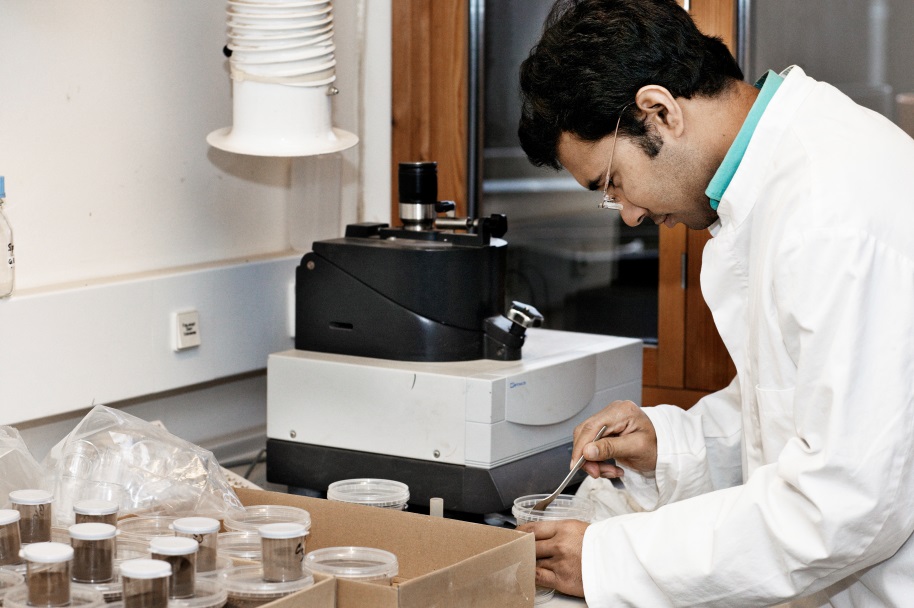 Program for leadership development (central government)
Initiatives for 
specialists
Initiatives for management teams
Networks
Master classes
Preparing for management
Newly appointed managers
Experienced managers
Managers of managers
Topmanager talents
Forum for topmanagers
Dep. permanent secretaries/dep. dir. generals
Talented employees
Newly appointed managers/team managers
Dep. permanent secretaries/dep. dir. generals
Permanent secretaries/ director generals
Experienced managers
E-platform
The Direction of PLUS
Strategic focus and core tasks of the organisations
Crossgovernmental focus areas
Holistic Understanding
Innovation
Reflection
Ability to Act
Professional Leadership
5
INSPIRATION: A New Synthesis of Public Administration
EMERGENCE
PERFORMANCE
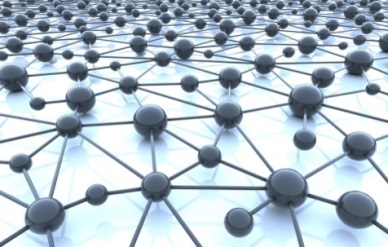 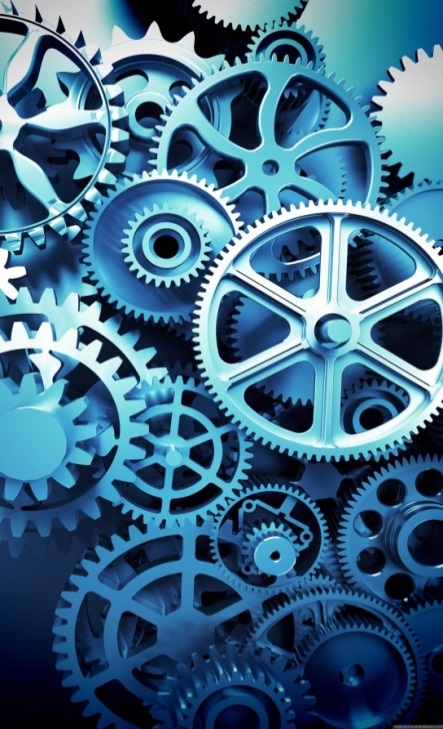 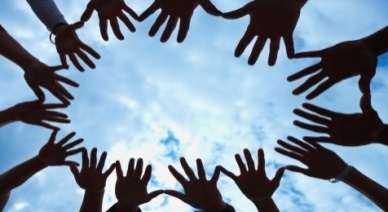 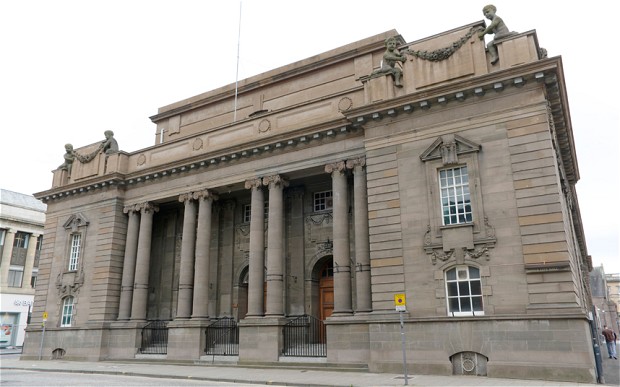 COMPLIANCE
RESILIENCE
Kilde: A Unifying Framework (Jocelyn Bourgon, 2010).
Challenges - balances
In-house ressources/ Purchase of consultants
The role of MOF: Visabilty/Confidential room
Content: 
Cross-government focus/ local or personal focus 
Tools/theory/training/reflection
First-mover/Stability
Exclusiveness/Broad effect
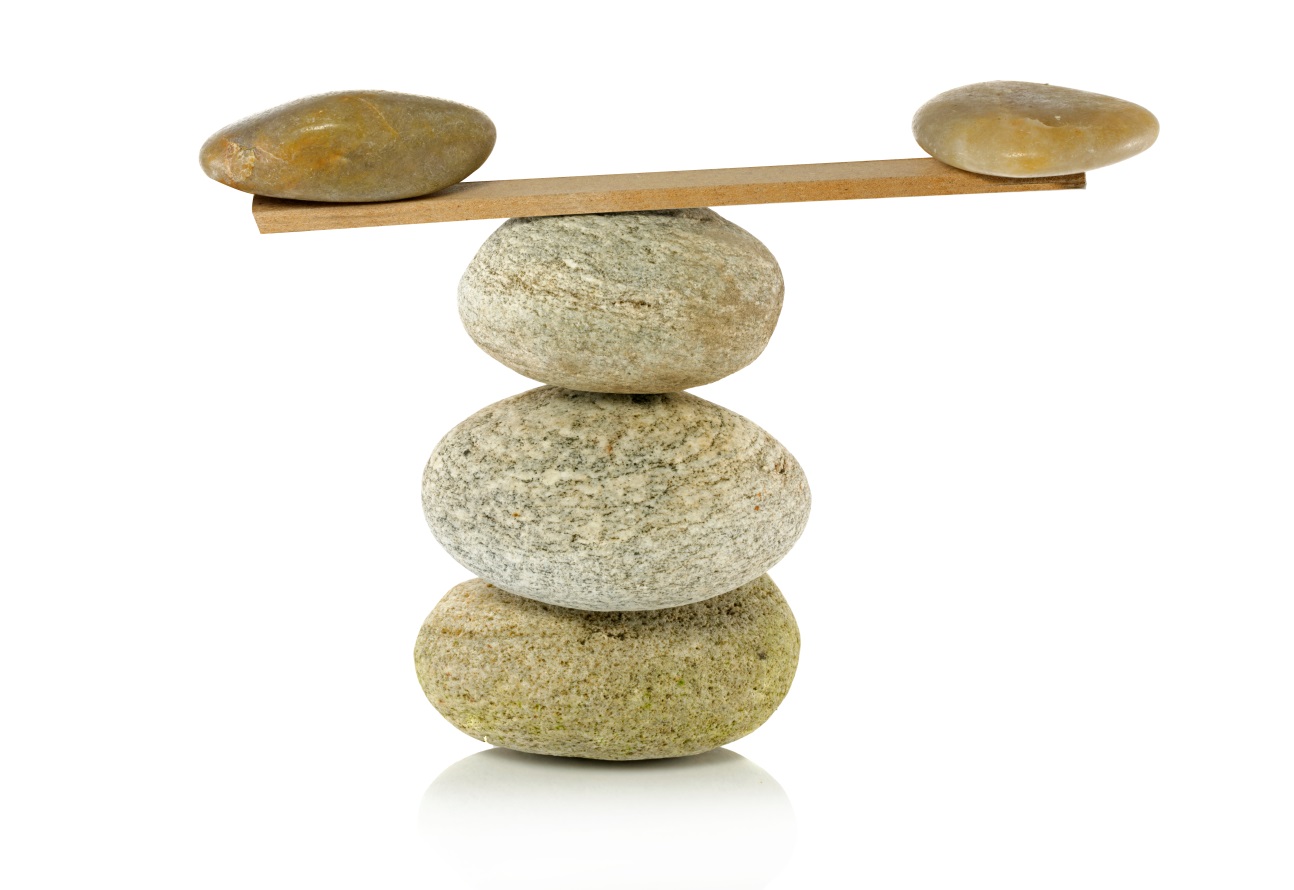 7